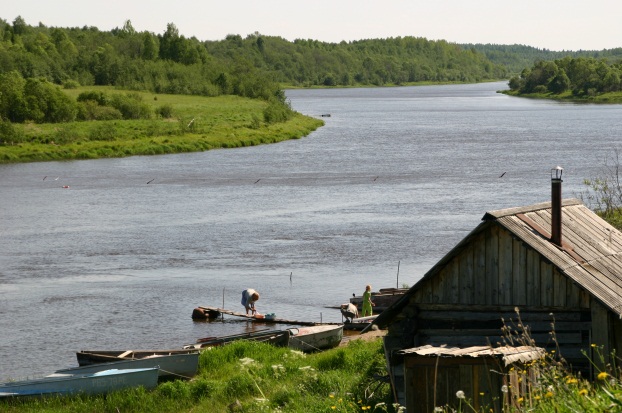 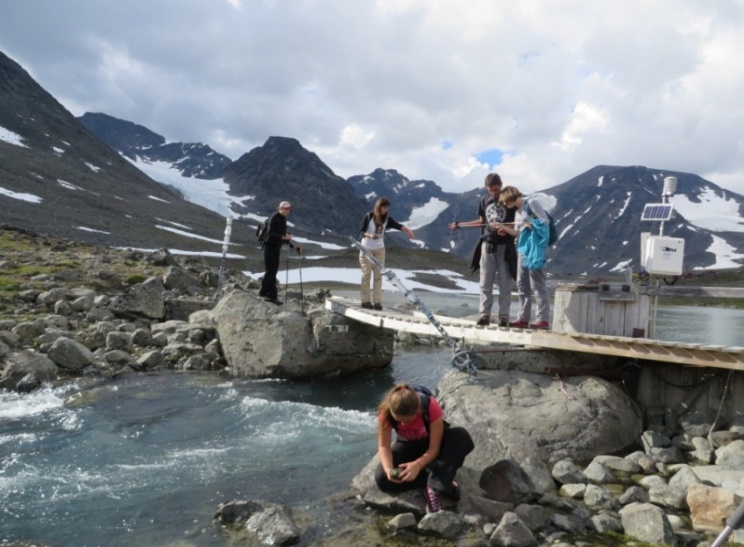 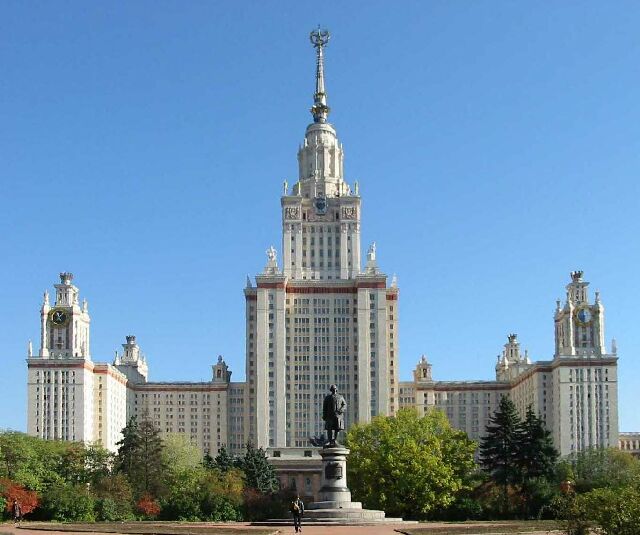 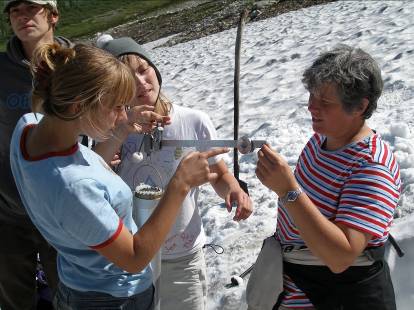 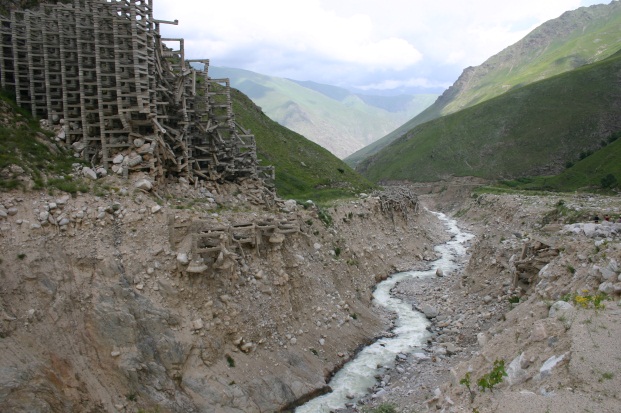 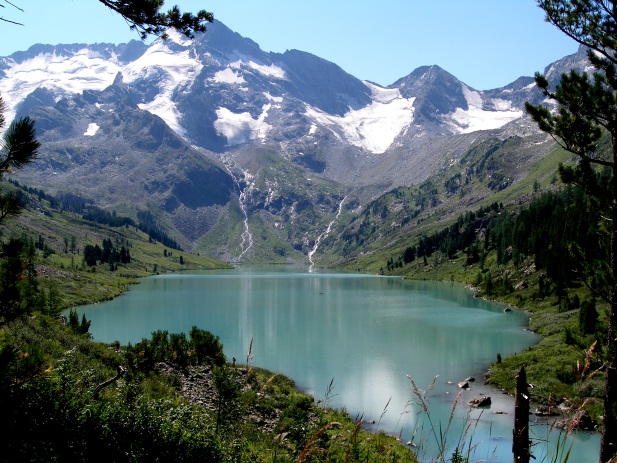 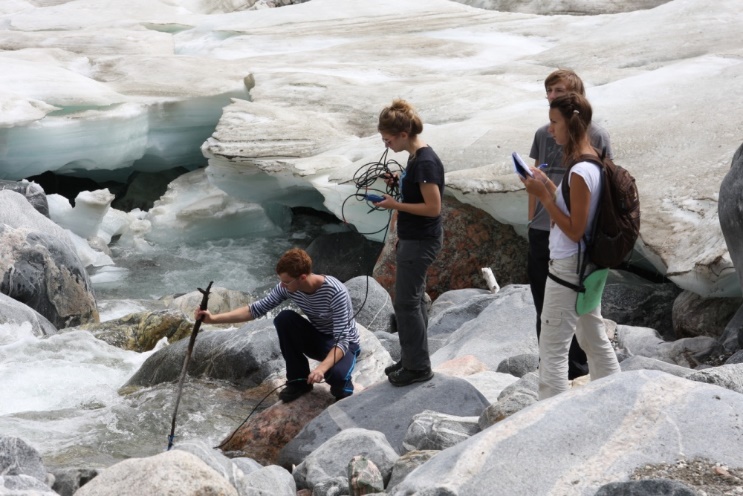 2020
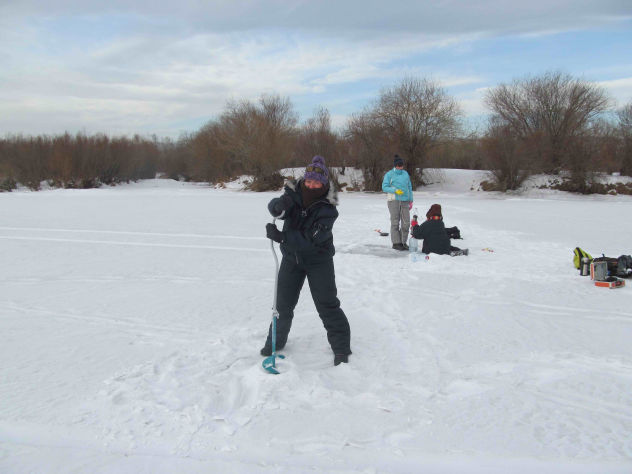 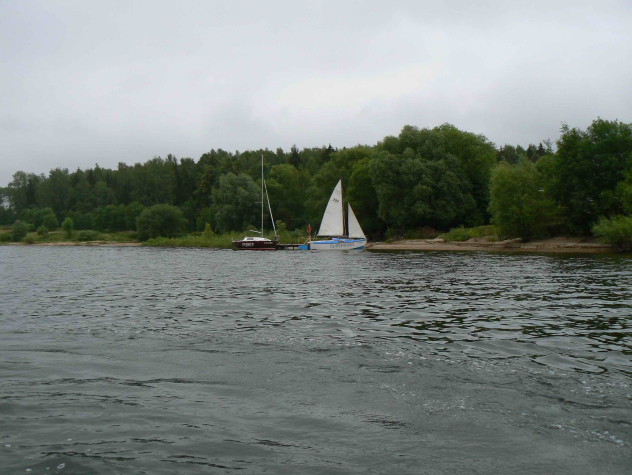 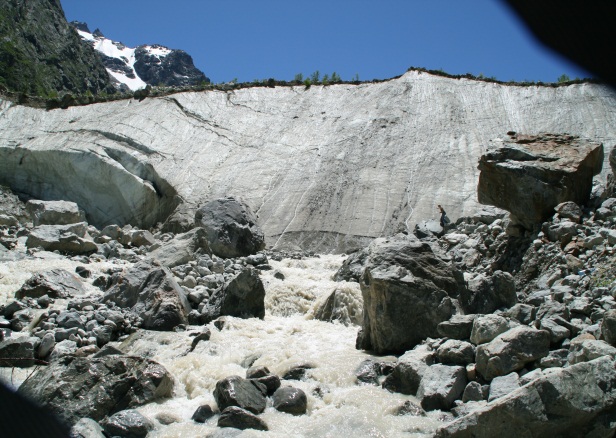 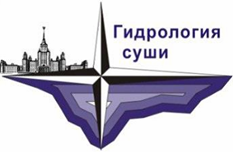 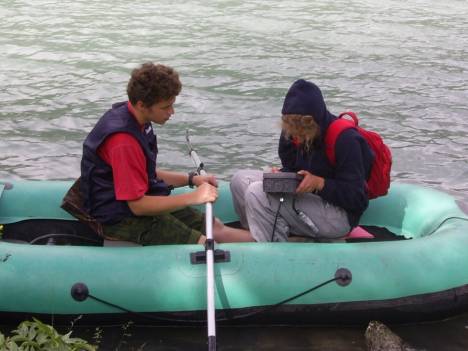 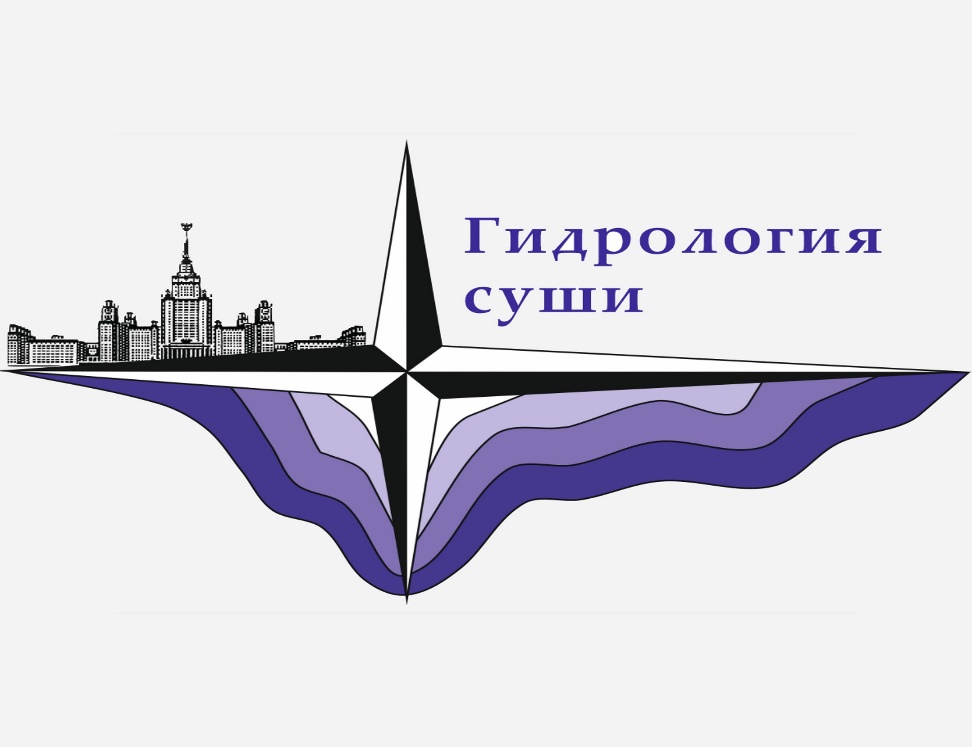 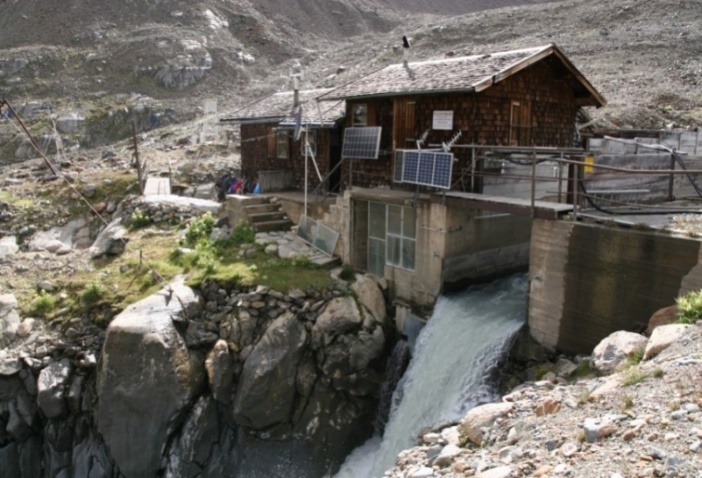 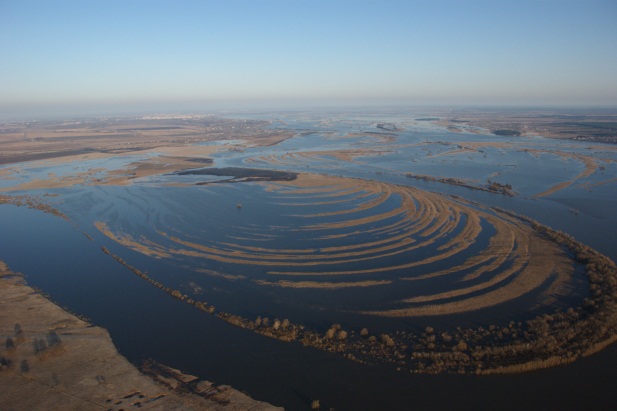 2. Наша кафедра -
43 преподавателя и сотрудника

60 обучающихся: бакалавров, магистров, аспирантов

9 сотрудников Красновидовской учебно-научной базы (Лаборатории по изучению водохранилищ)
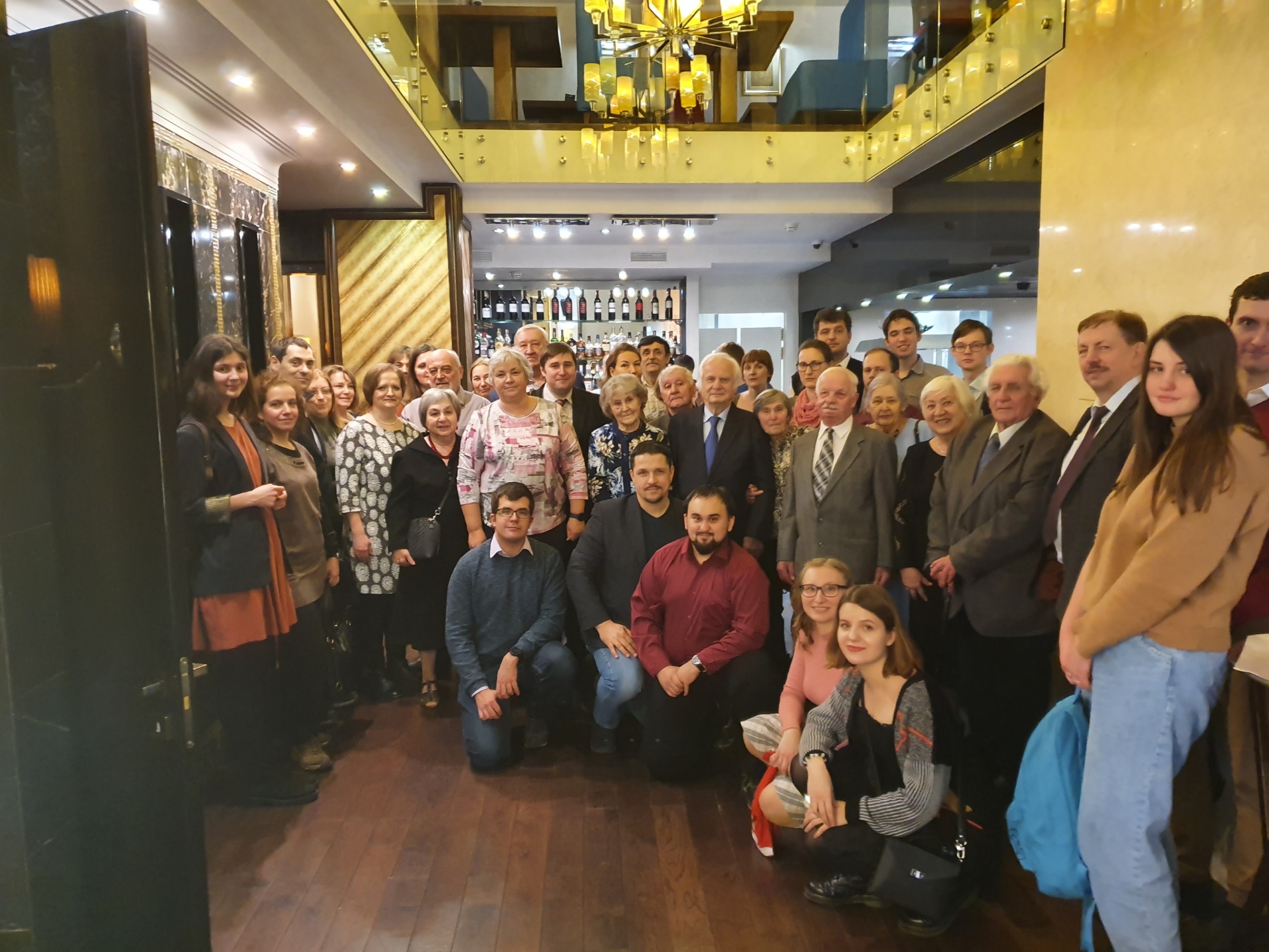 Одна из самых больших кафедр факультета
75-летний юбилей кафедры, 
декабрь 2019 г.
3. Наша кафедра -
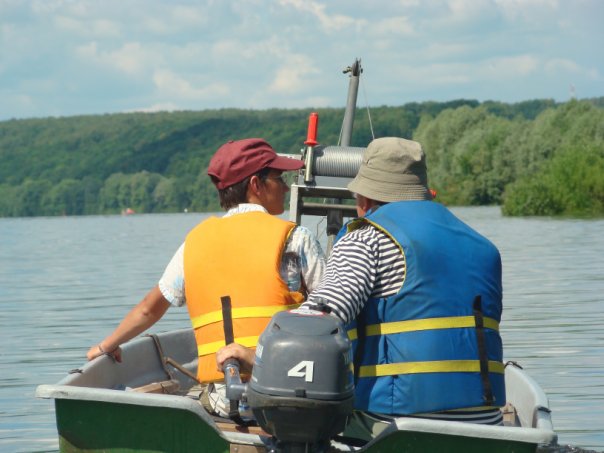 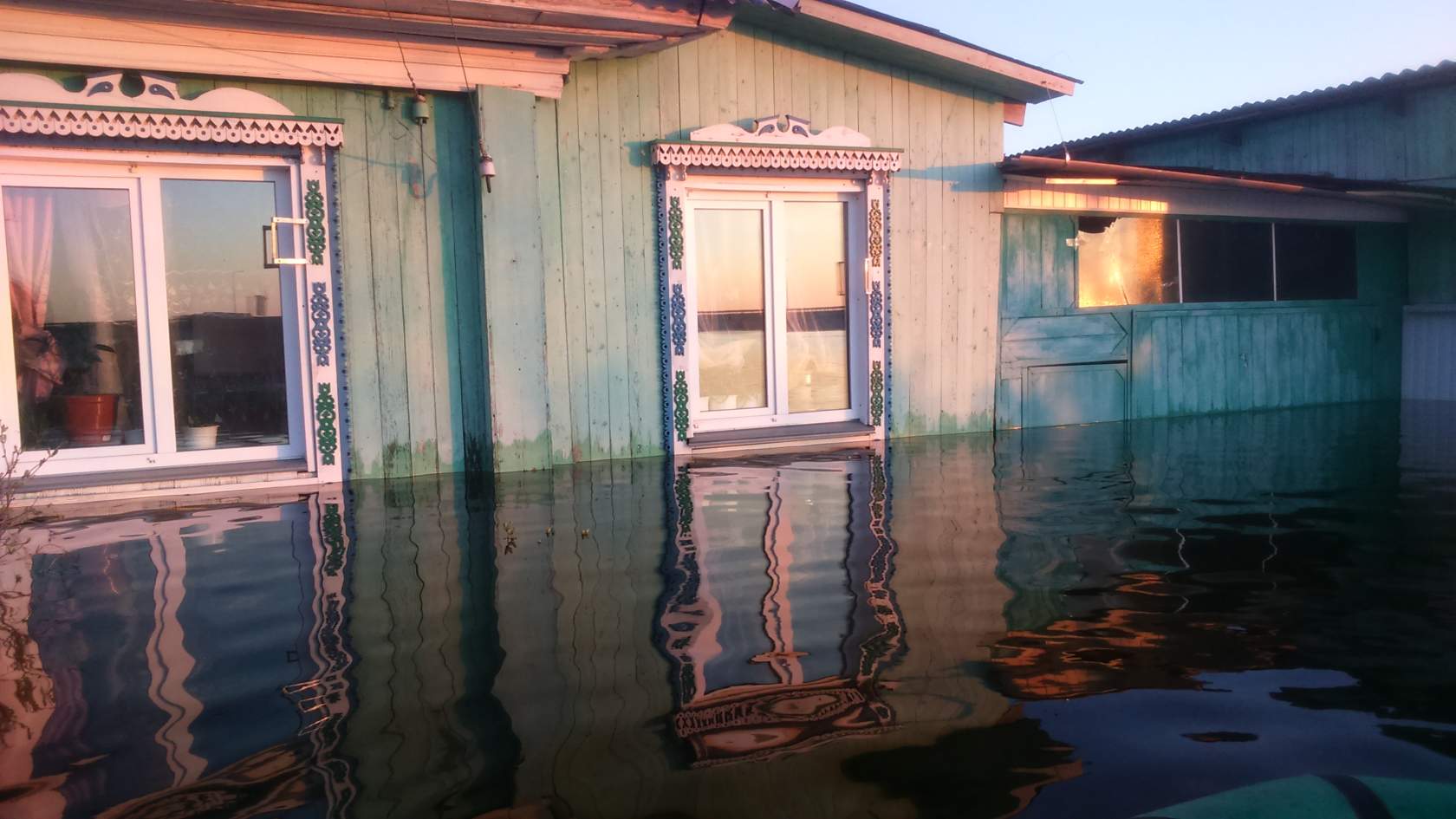 Разные научные направления
Много грантов и договоров
Несколько научных школ
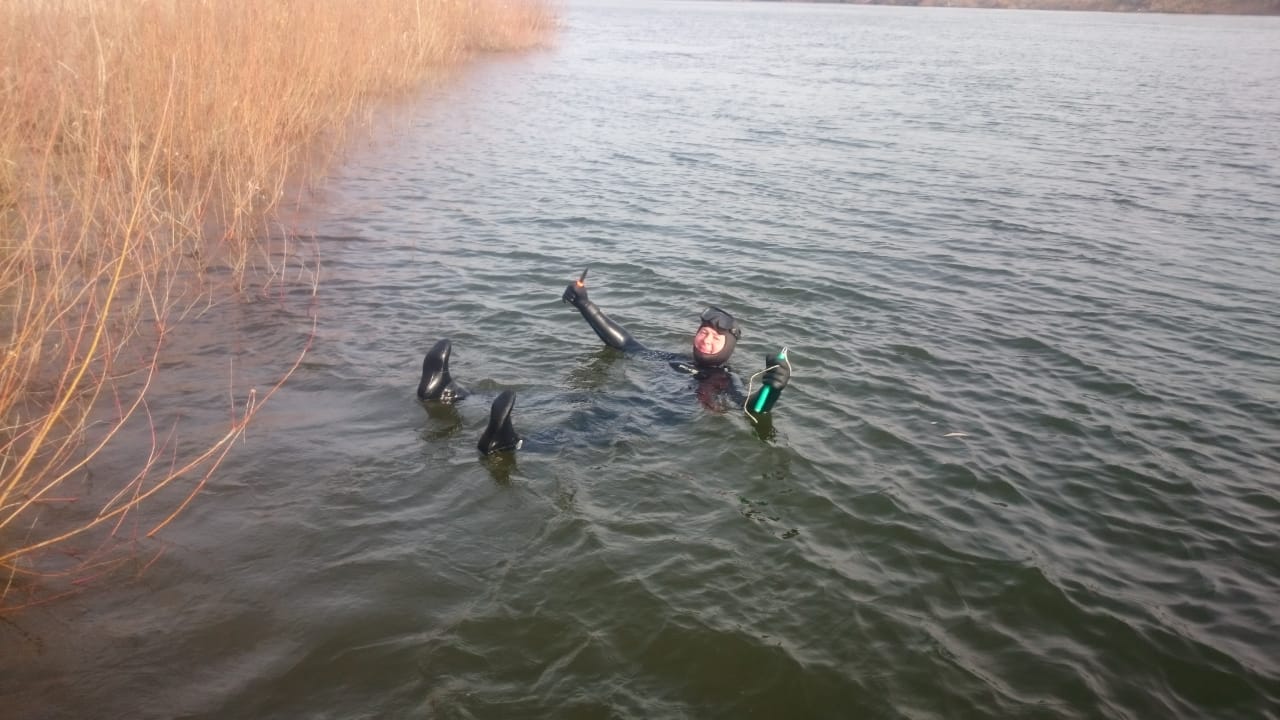 Разнообразные методики
Современное оборудование
Связь с рядом других наук
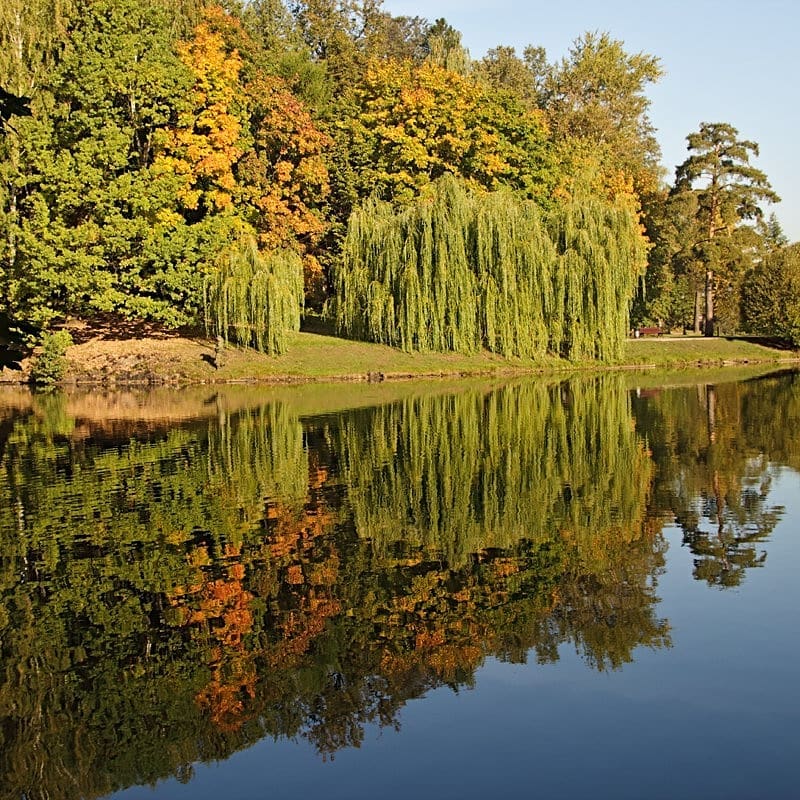 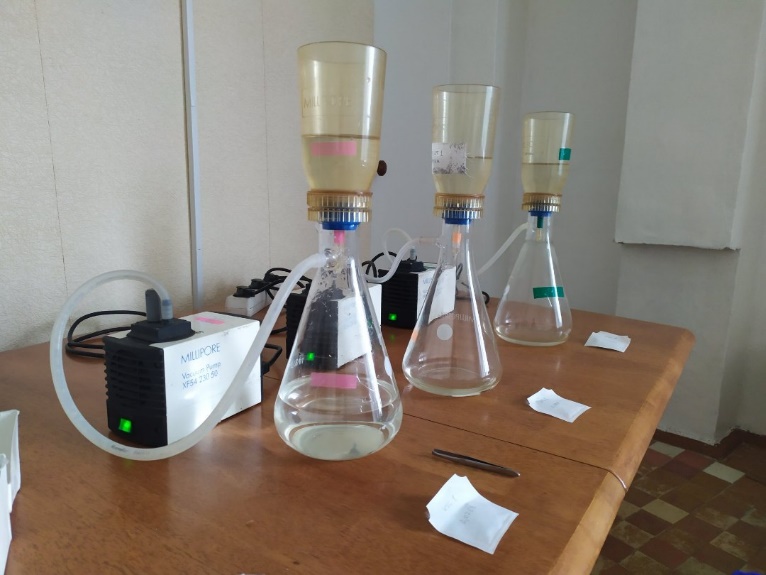 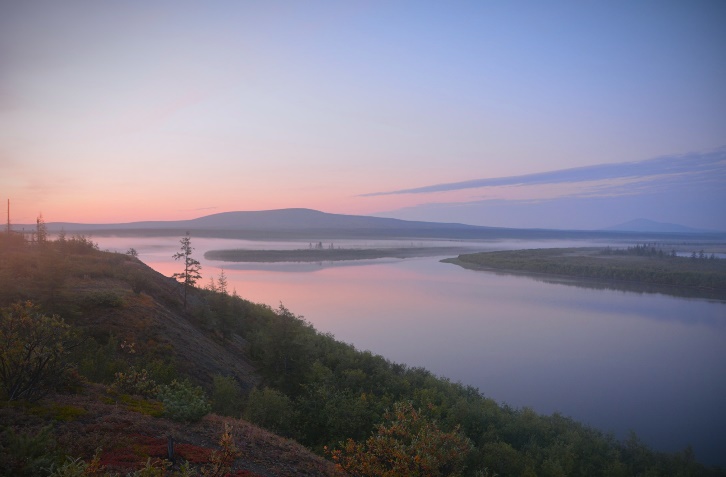 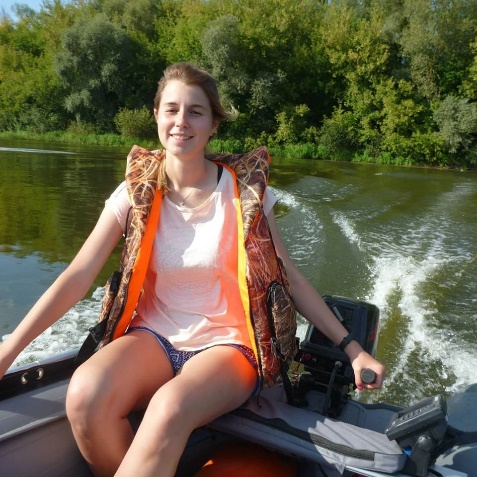 4. Что мы изучаем?
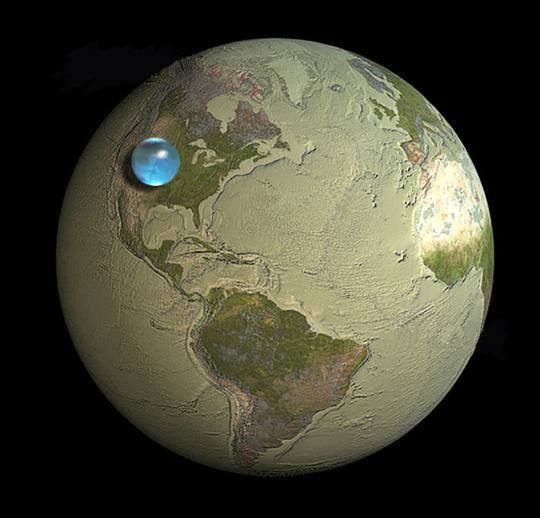 Согласно данным ООН:
Всего 2,5% воды на планете – пресные.
Только 0,3% пресной воды легко доступны человеку для использования.
Большая их часть – в реках и озерах.
Мы изучаем реки, озера и болота, их характеристики, пространственное распределение, закономерности процессов, которые в них происходят.
5. Зачем мы это изучаем?
Наводнения, по данным МЧС России – самые повторяющиеся и самые опасные чрезвычайные явления в нашей стране
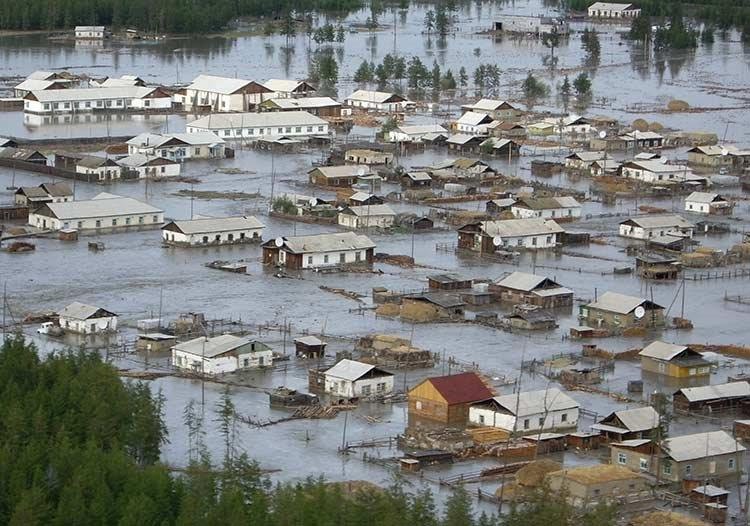 Мы изучаем процессы формирования наводнений для улучшения прогнозов и минимизации ущербов населению и экономике
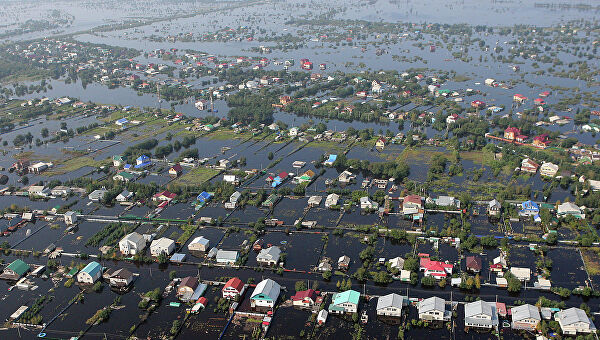 Наводнение на р. Туул, Иркутская область, 2019 г.
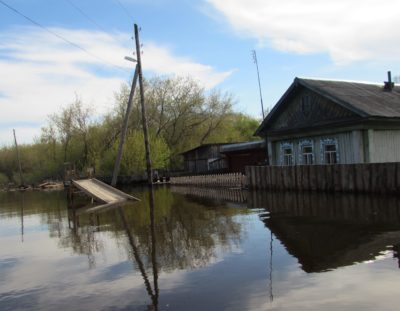 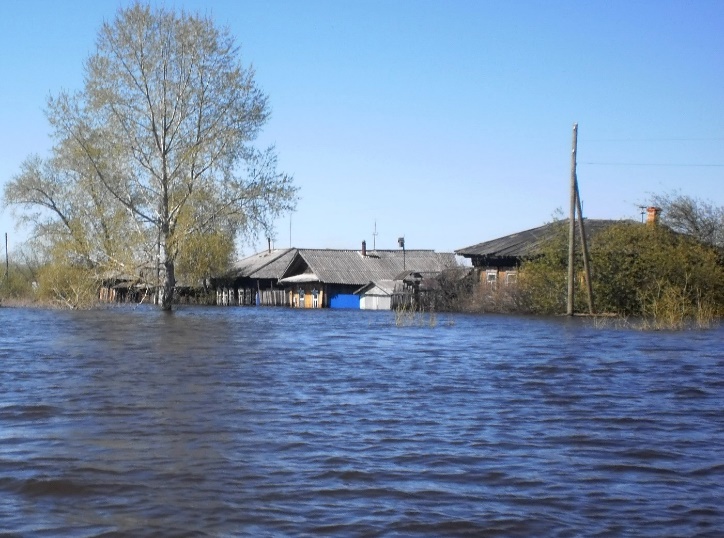 6. Зачем мы это изучаем?
Дефицит водных ресурсов приводит к значительным проблемам для окружающей среды и экономики различных регионов России и мира
Прогноз изменения водных ресурсов и водопотребления (по данным В.И. Данилова-Данильяна –     ИВП РАН)
Мы изучаем причины возникновения маловодий, как в отдельных речных бассейнах, так и в масштабах страны, для более эффективного управления водными ресурсами
Рекордное обмеление р. Лена, 2019 г.
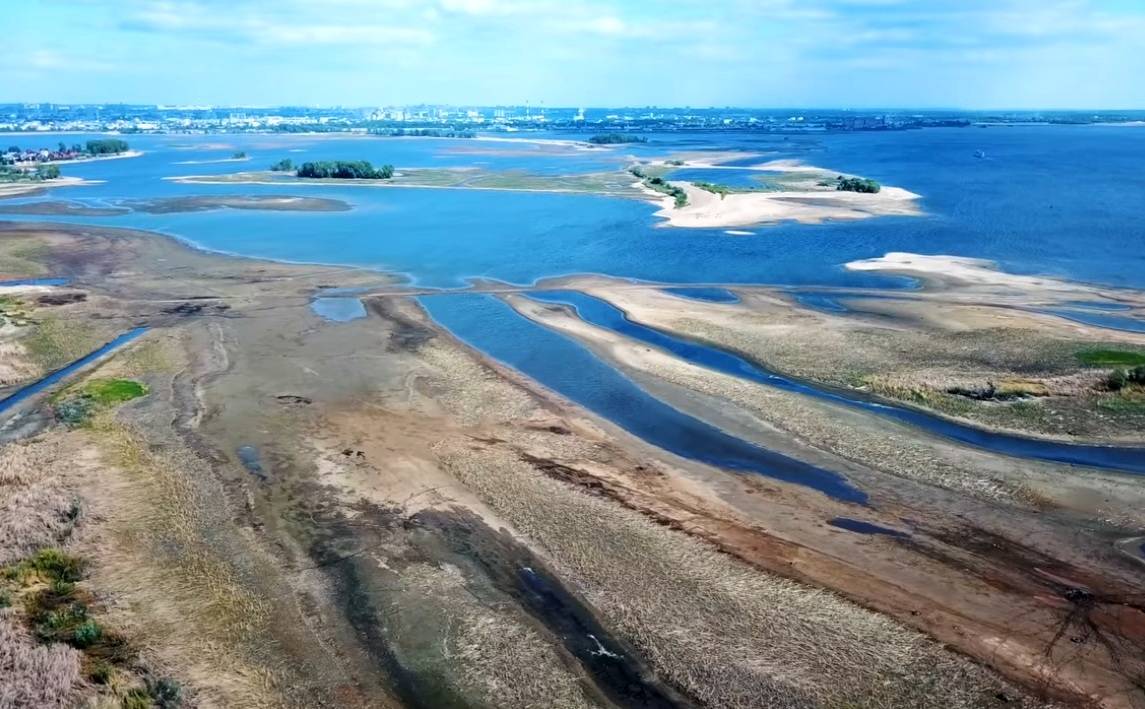 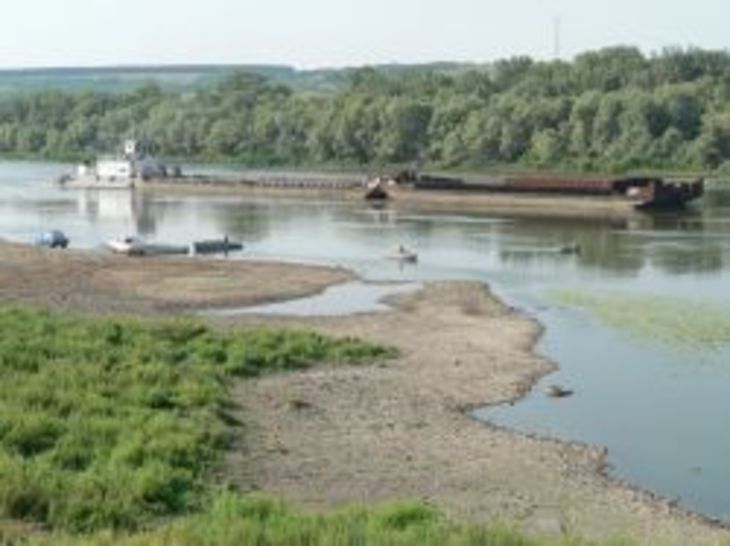 7. Зачем мы это изучаем?
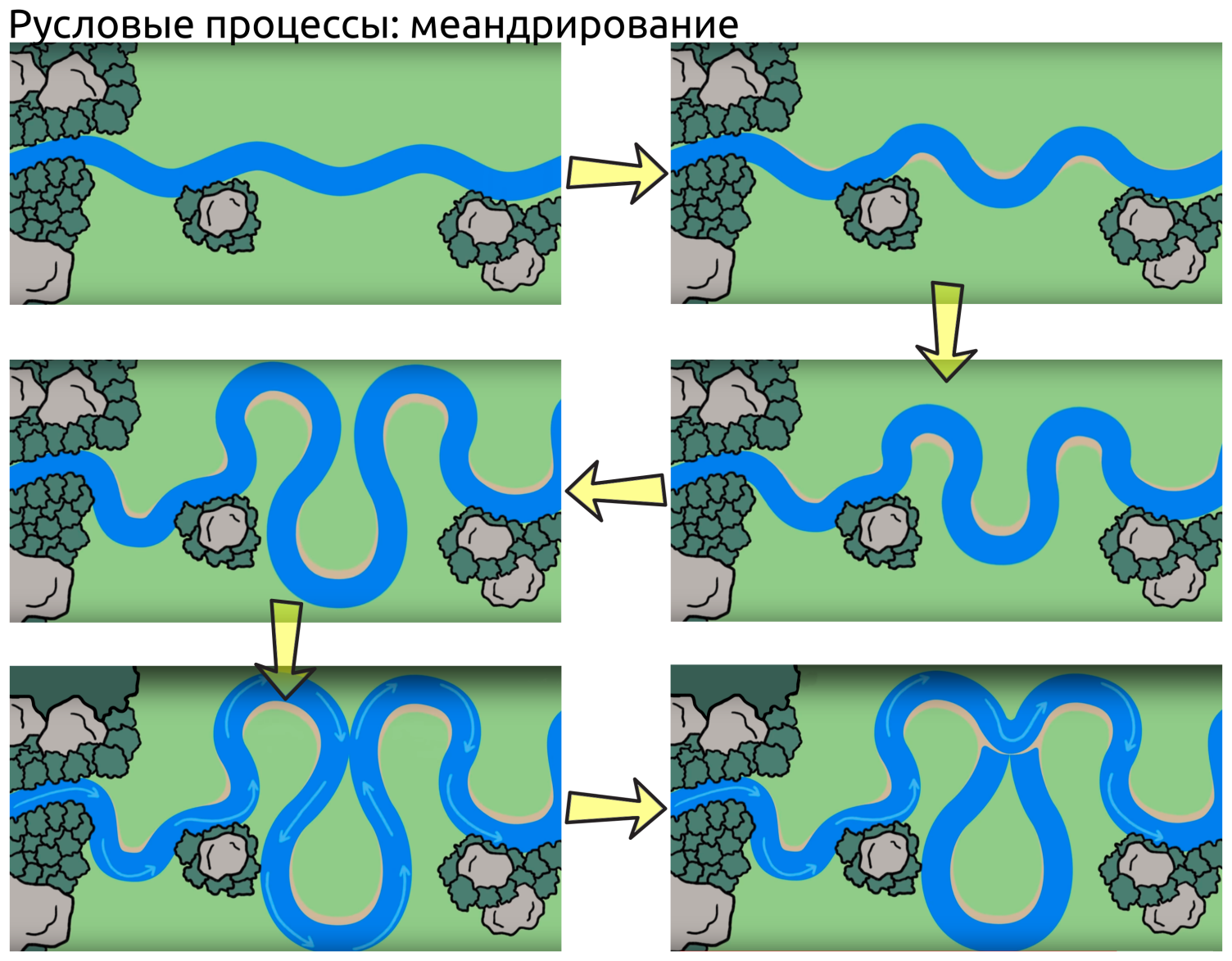 Изменения русел рек – русловые деформации создают опасность разрушения населенных пунктов, мостов, водозаборов
Мы изучаем закономерности взаимодействия потоков с берегами и дном для прогнозов изменения глубин и размывов берегов для строительства мостов, тоннелей, переходов трубопроводов
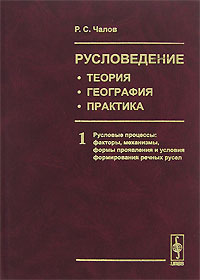 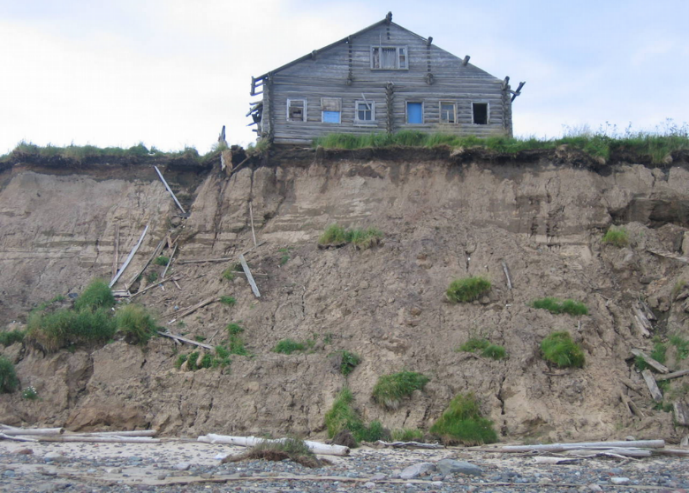 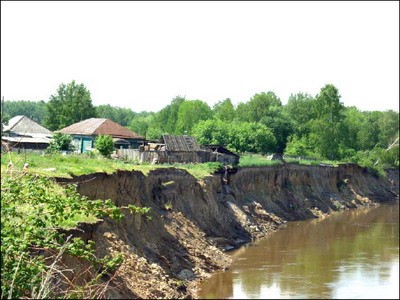 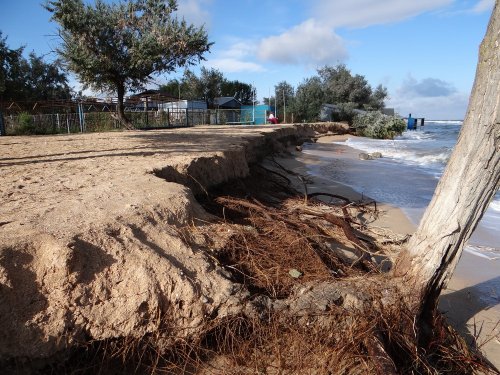 8. Зачем мы это изучаем?
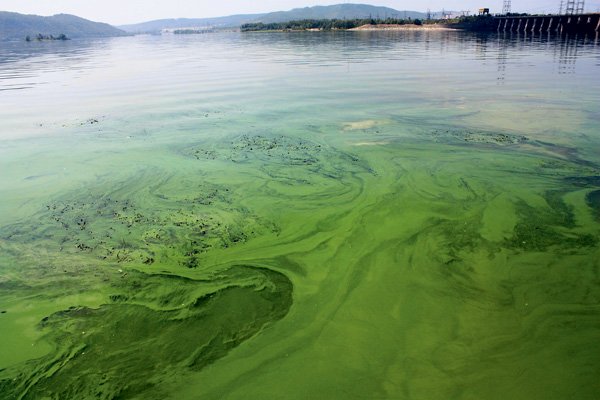 Ухудшение качества воды ведет к проблемам с  водоснабжением городов и предприятий, росту стоимости водоподготовки, ухудшению здоровья населения и снижению популяций водных биоресурсов
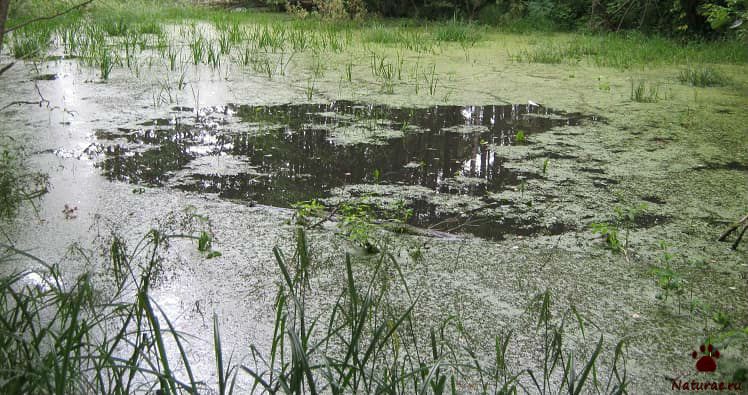 Мы изучаем причины снижения качества воды и его последствия для окружающей среды для дальнейшего управления рисками
9. Изучаем гидрологический цикл – математическое моделирование
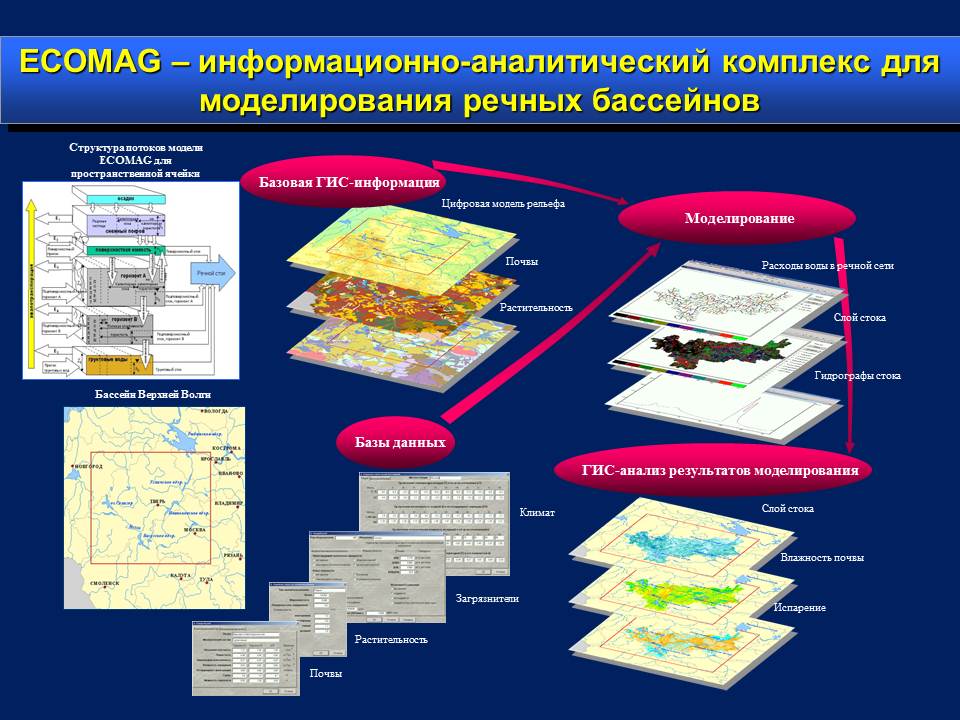 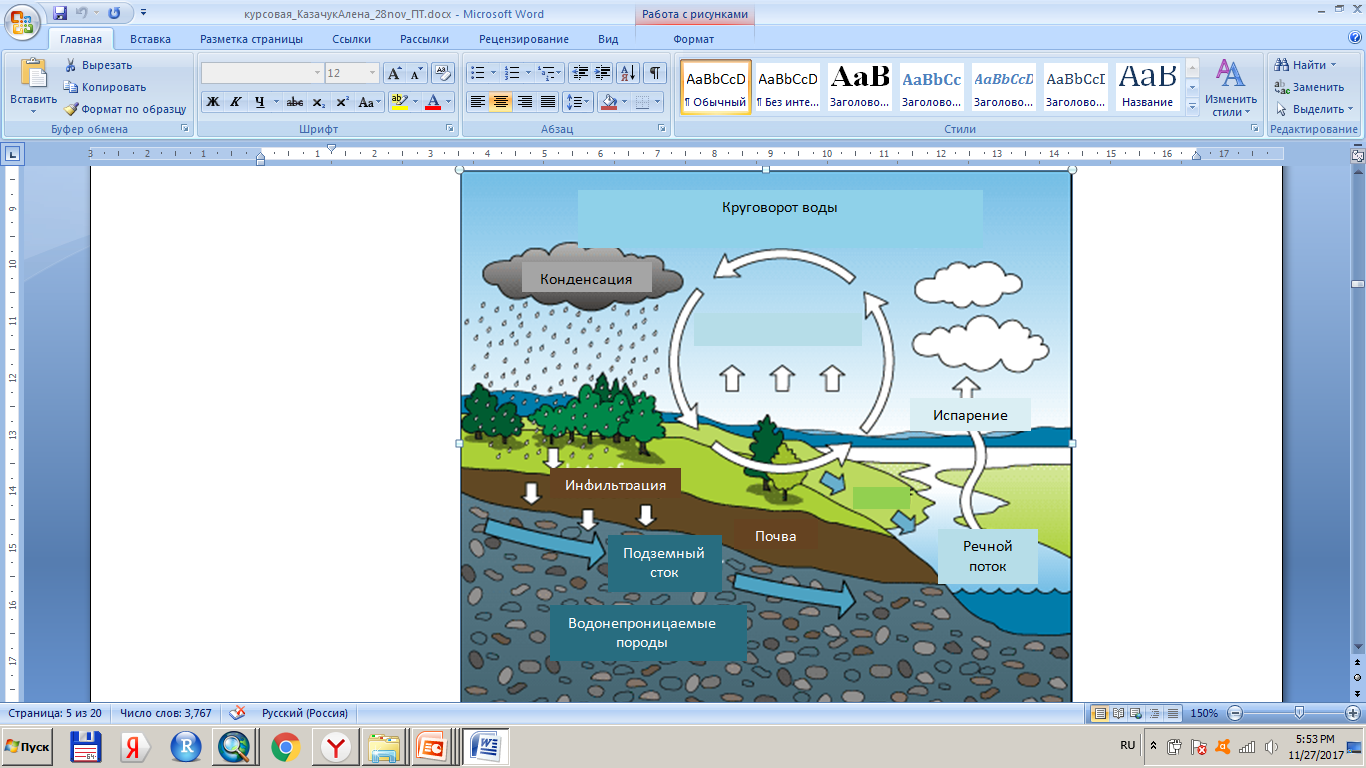 Математическое моделирование речного стока – вычисление трансформации выпадающих дождей и тающего снега в сток рек и ручьев
Выпускниками кафедры разработана одна из самых эффективных моделей формирования речного стока - ECOMAG
10. Изучаем движение воды в русле – гидродинамическое моделирование
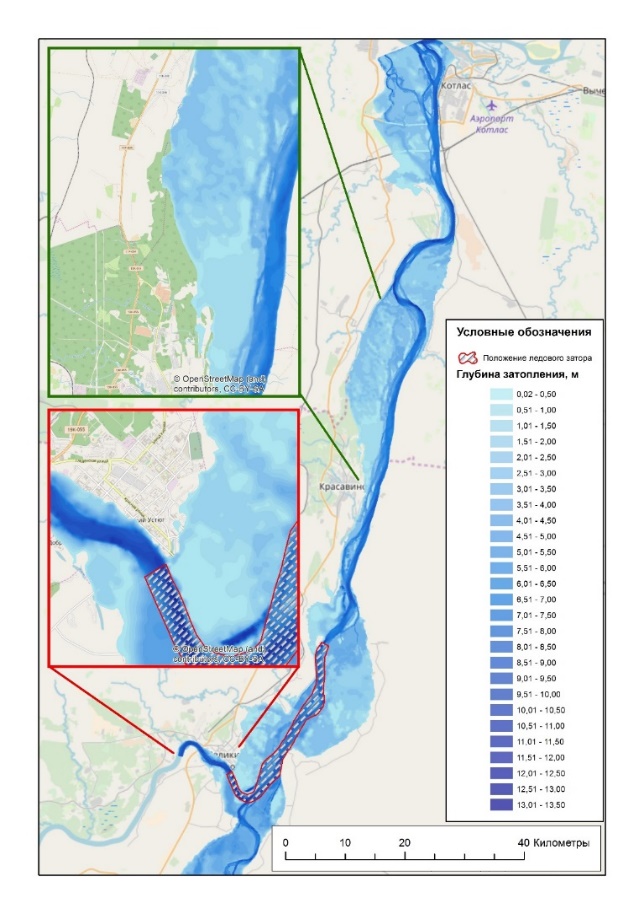 Исследование гидравлики речного потока, моделирование течений, русловых деформаций,  затопления берегов
Карта глубины затопления г. Великий Устюг
11. С какими научными и прикладными задачами                       мы сталкиваемся?
Изучение гидрологического режима водных объектов суши в условиях изменения климата и антропогенного воздействия 
Исследования гидрологического режима устьев Арктических рек и Арктического побережья
Исследования динамики обратных течений в устьях рек
Изучение гидроэкологического состояния бассейна р. Селенга и озера Байкал
Исследования проблем водопользования на трансграничных реках
Исследования динамики гидроэкологических характеристик водохранилищ системы водоснабжения г. Москвы
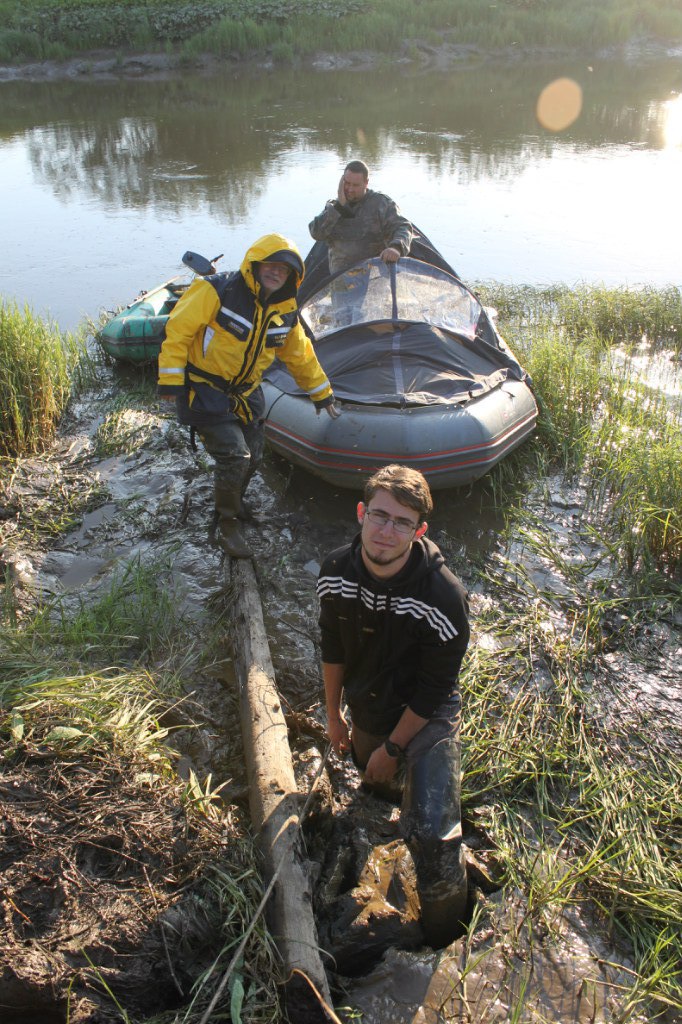 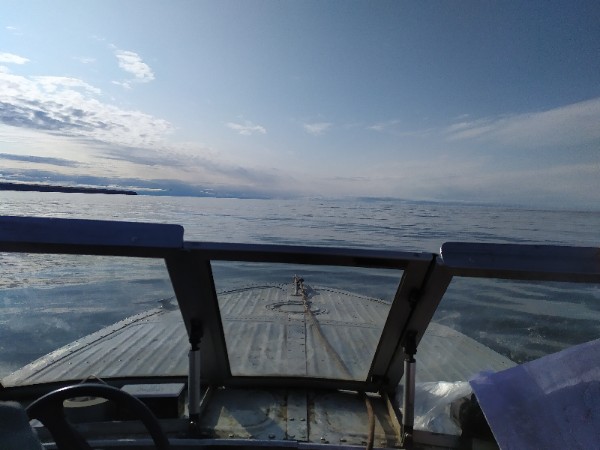 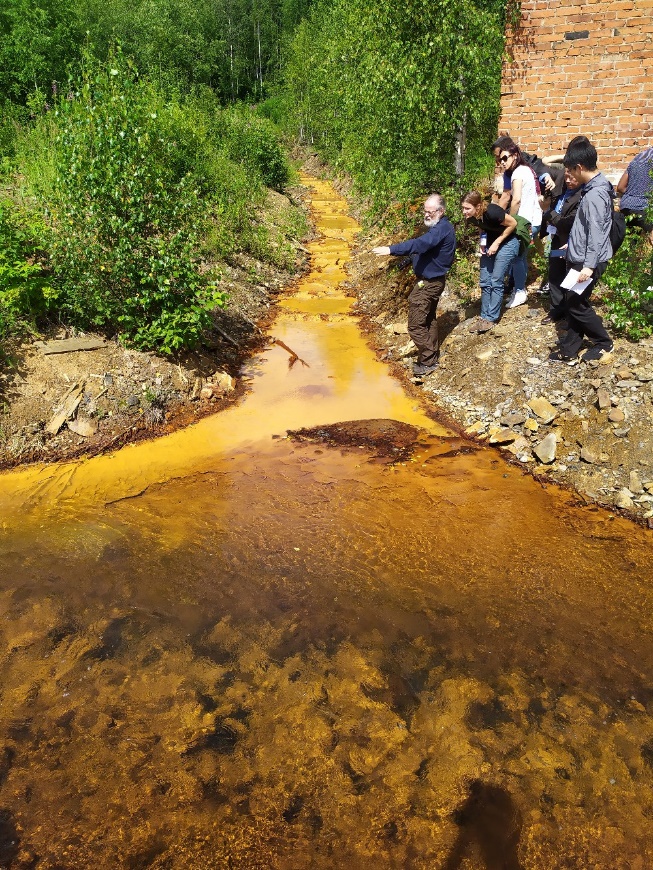 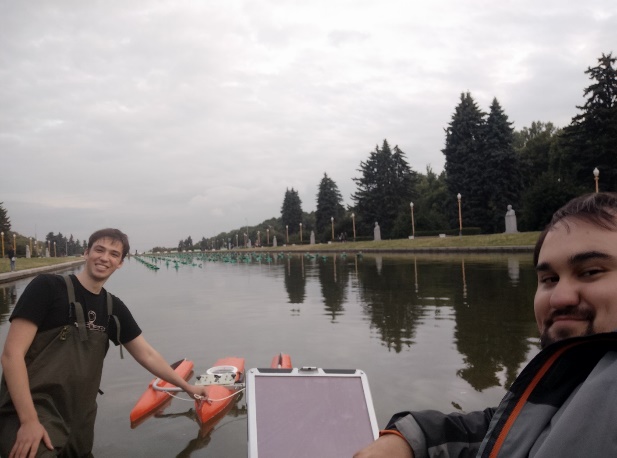 12. Задачи, с которыми сталкиваются выпускники кафедры:
Оценка возможных путей водоснабжения территорий Новой Москвы;

Оценка динамики различных характеристик водоохранных зон рек в различных регионах;

Гидрологические исследования для проведения безопасного строительства и эксплуатации гидротехнических сооружений (Крымский мост, Якутский водный узел и.т.д.)

Оценки характеристик зон затопления населенных пунктов в различных регионах;

Долгосрочное и краткосрочное предсказание наводнений:
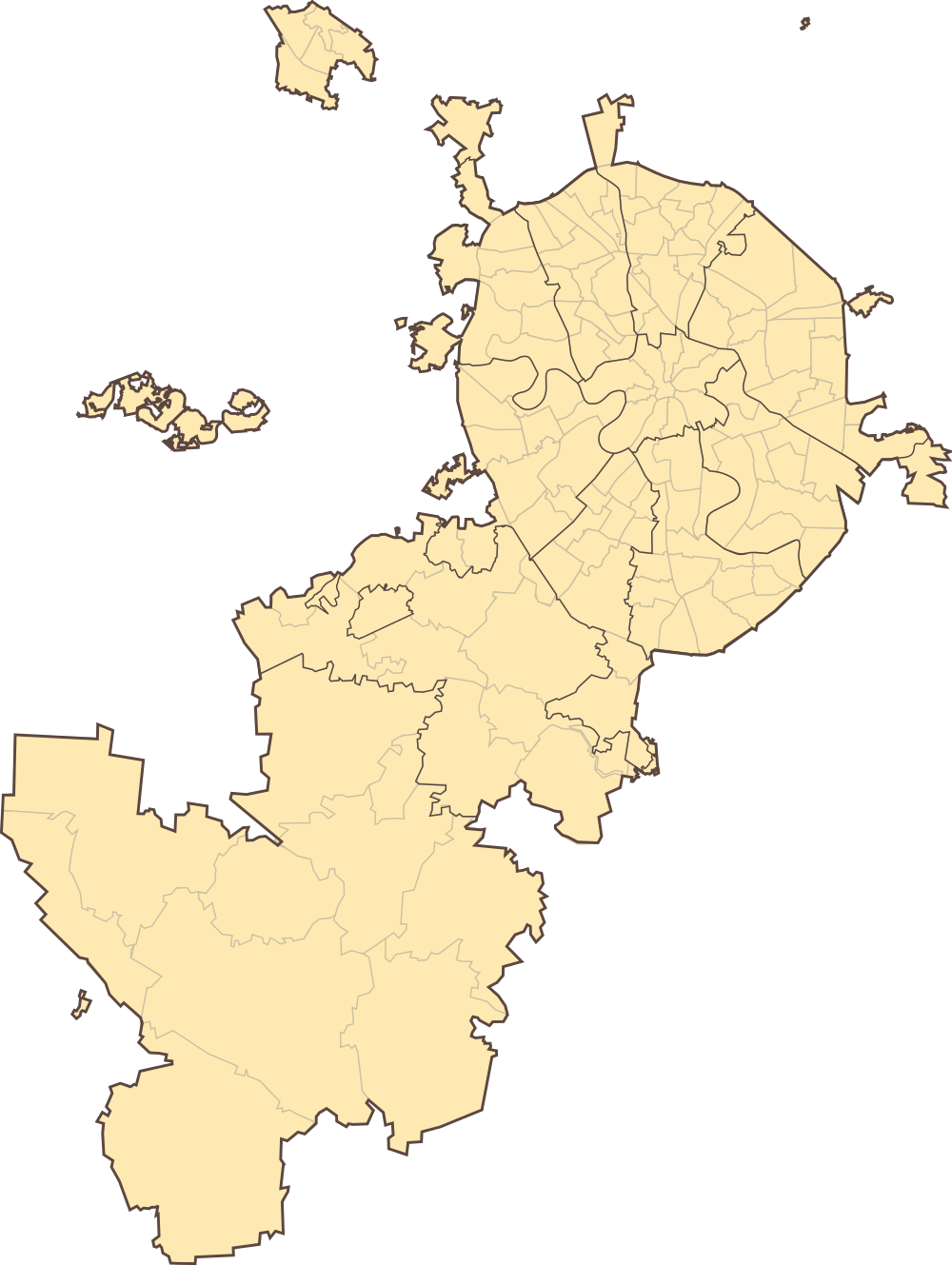 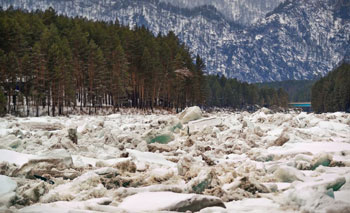 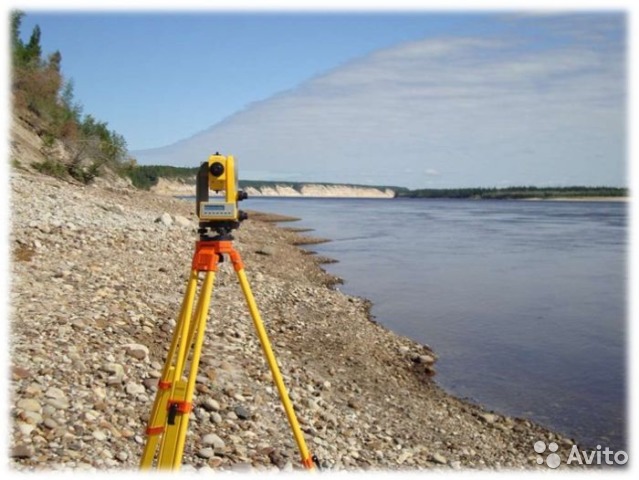 13. Задачи, с которыми сталкиваются выпускники кафедры:
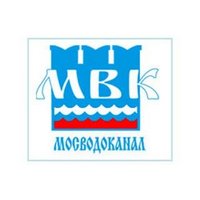 Предсказание характеристик ледяного покрова на реках

Оценки причин возникновения маловодных периодов на реках и озерах;

Разработка путей предотвращения опасных гидрологических явлений

Разработка планов регулирования стока рек водохранилищами;

Оценки качества воды и пути его улучшения
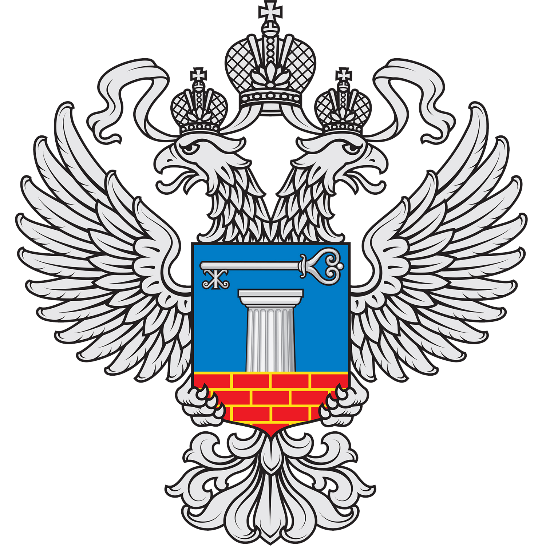 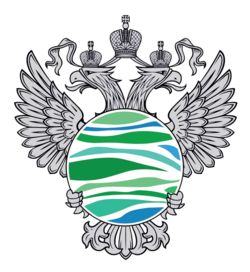 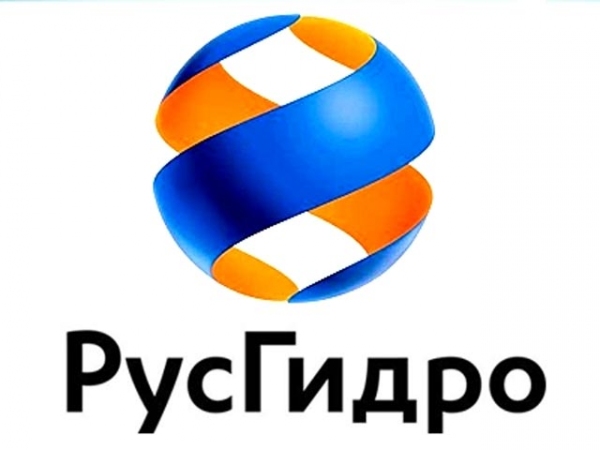 14. Чему учат студентов кафедры?
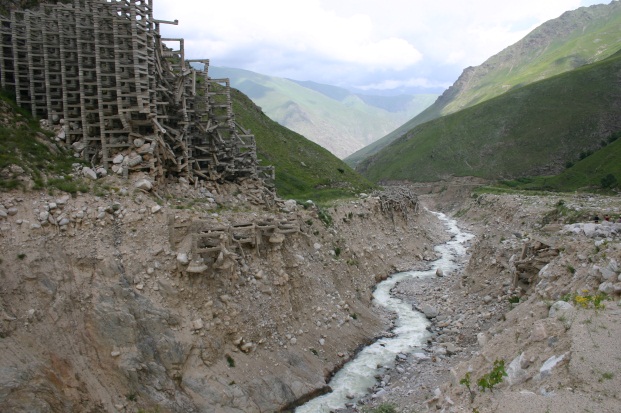 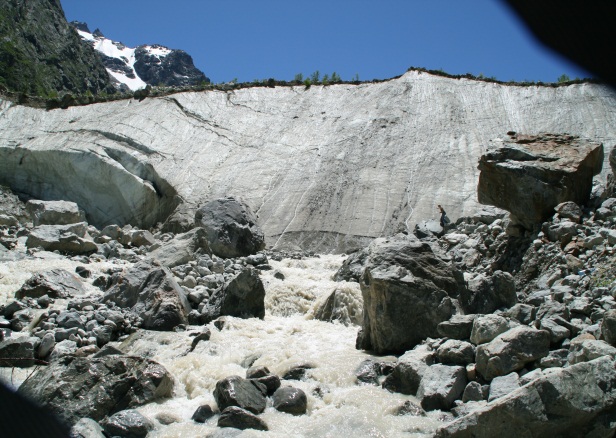 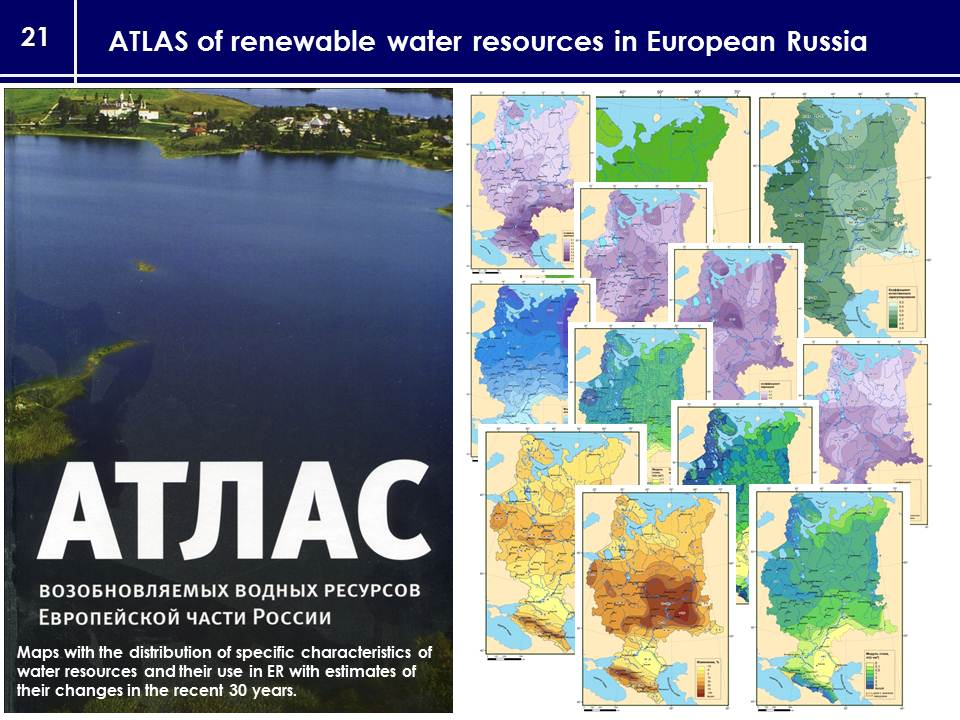 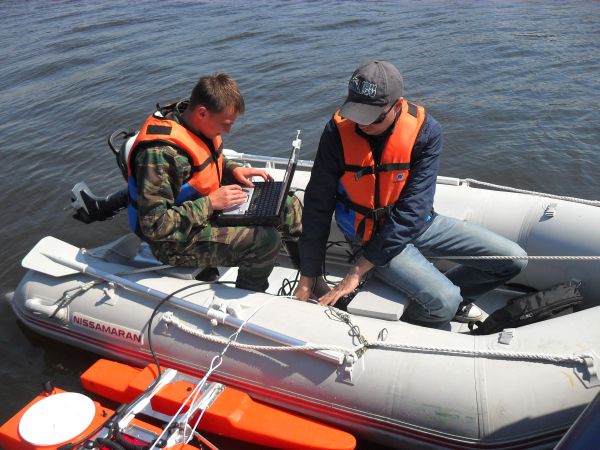 Прогнозы и расчеты стока 
Опасные гидрологические процессы
Качество воды, водообеспечение и оценка воздействия на водные ресурсы
Проектирование и безопасность гидротехнических сооружений
Водный транспорт и рыбное хозяйство
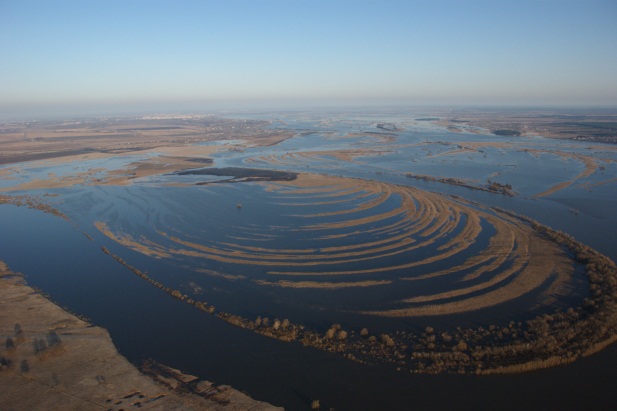 15. С помощью чего мы изучаем гидрологию?
Сертифицированные модели и открытые программные средства
Набор средств мониторинга
Современные измерительные приборы
Аналитическая лаборатория
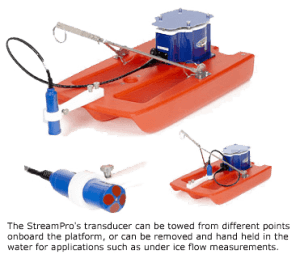 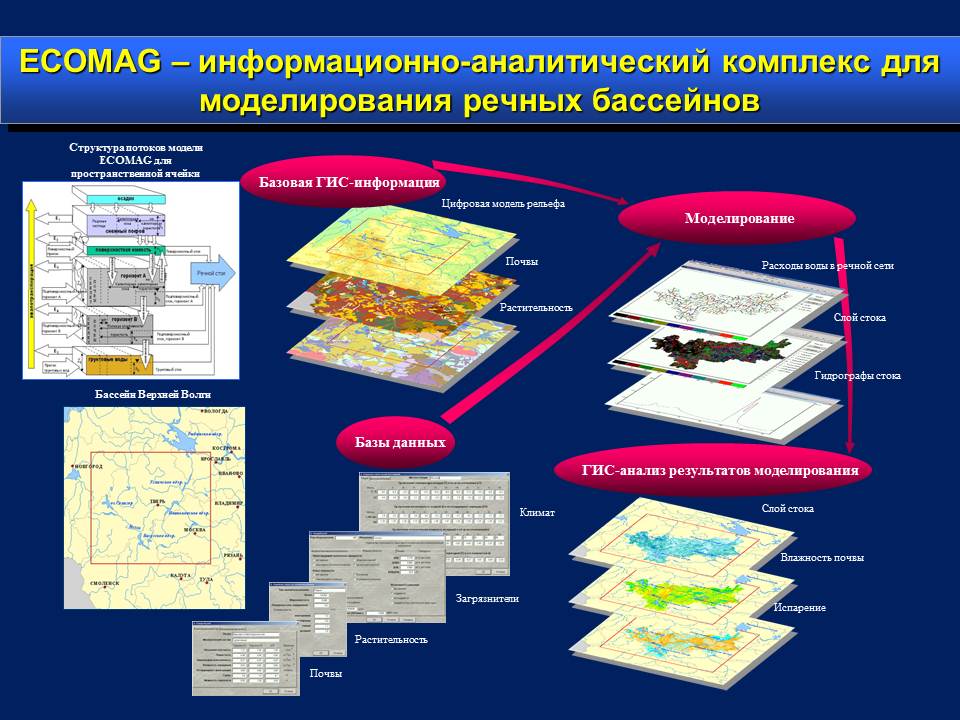 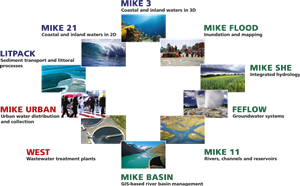 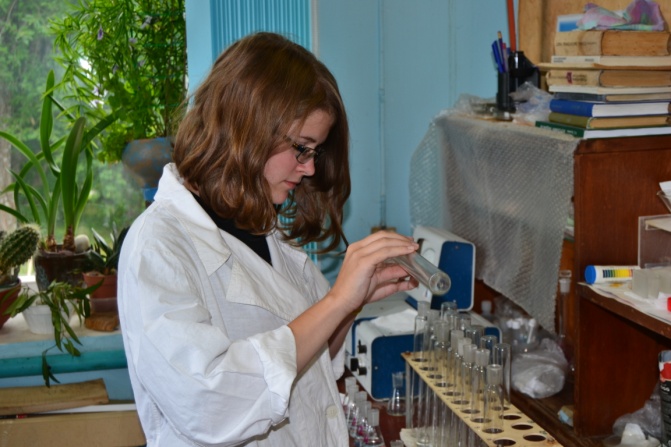 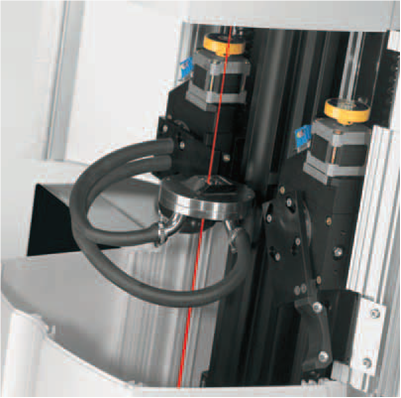 16. Наши учебные базы
40 лет учебной практике на Можайском водохранилище
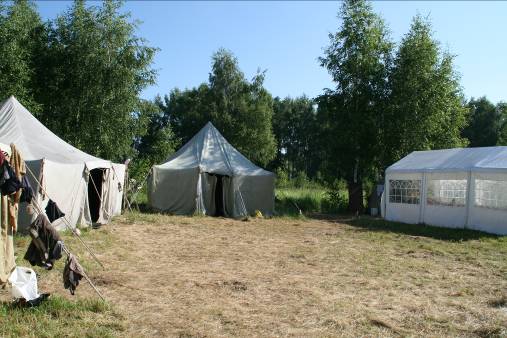 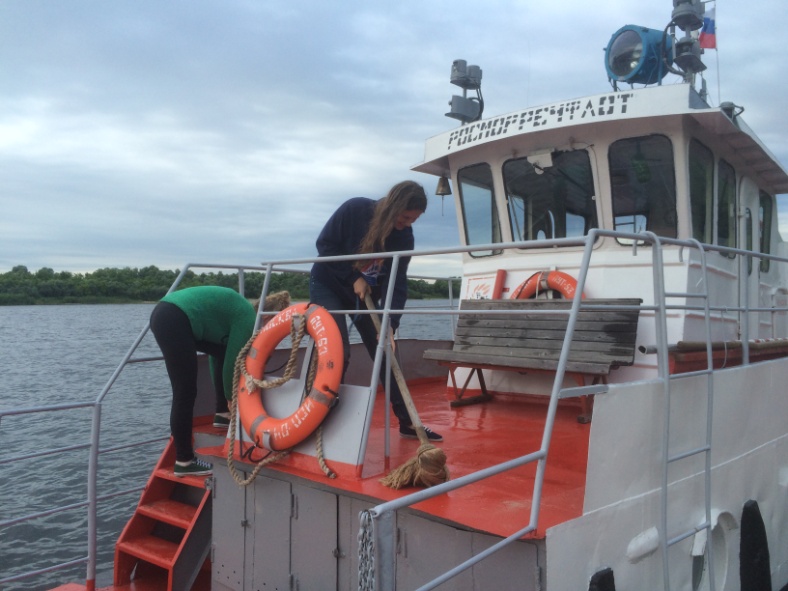 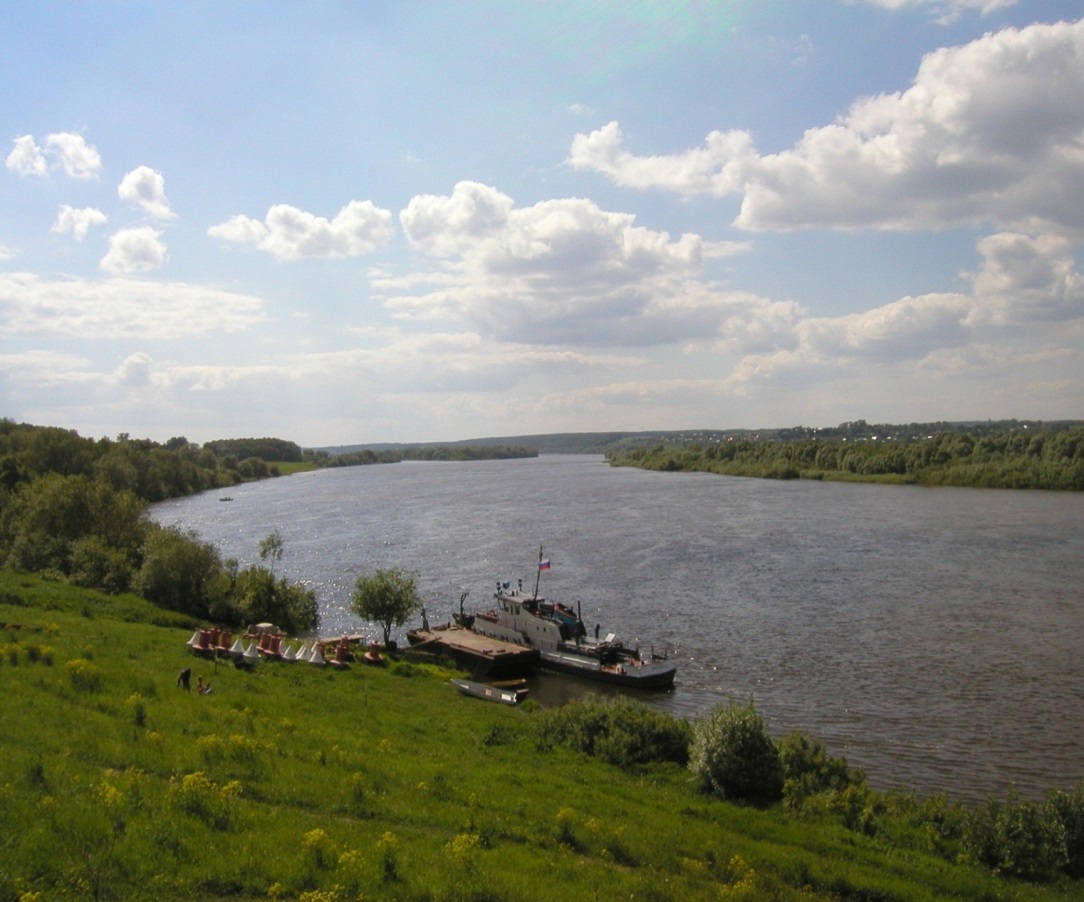 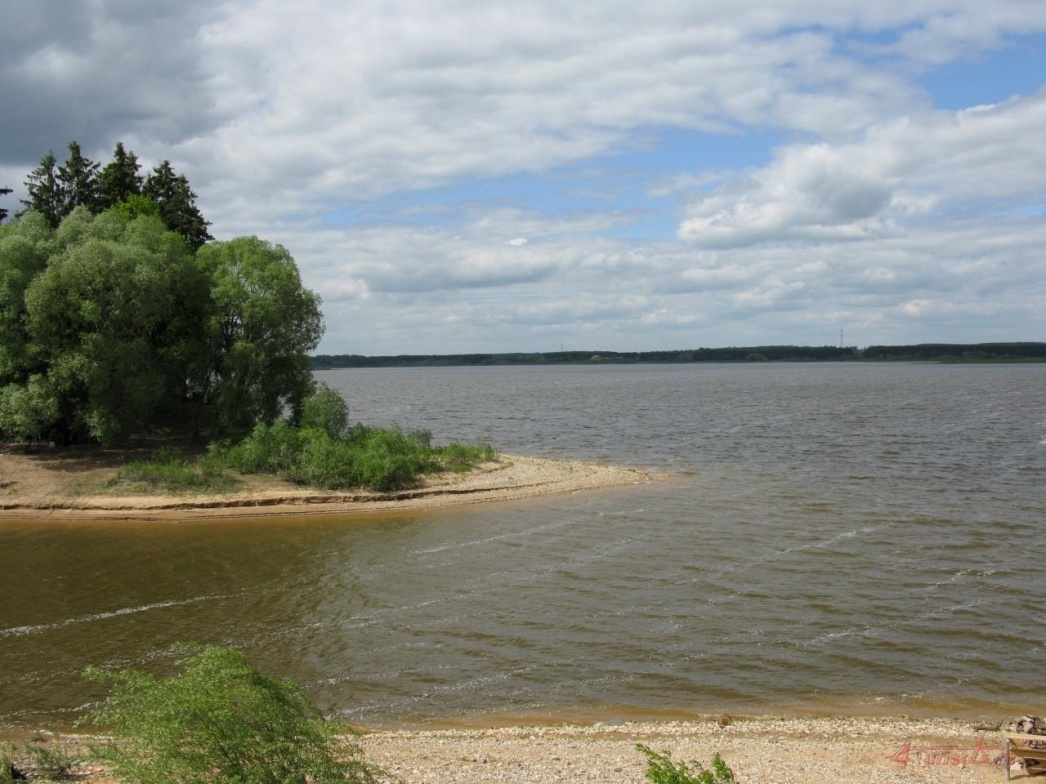 Учебная практика на Оке:    20 лет базе в д. Трегубово (Московская область)
17. Наши горные практики
А ещё:


Тянь-Шань;
Хибины;
Кавказ;
Восточный Саян
Алтай


И еще много гор впереди!
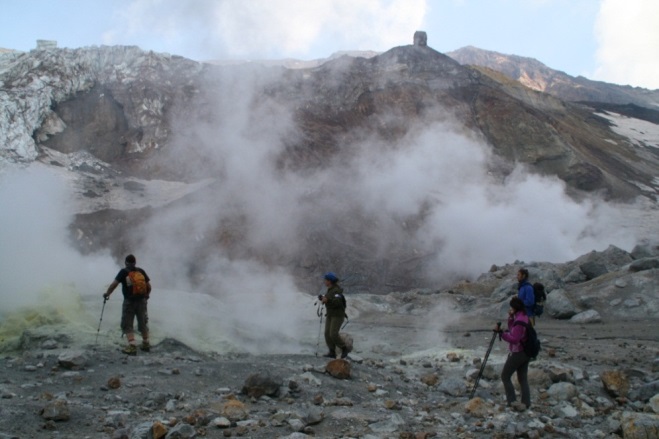 АЛЬПЫ
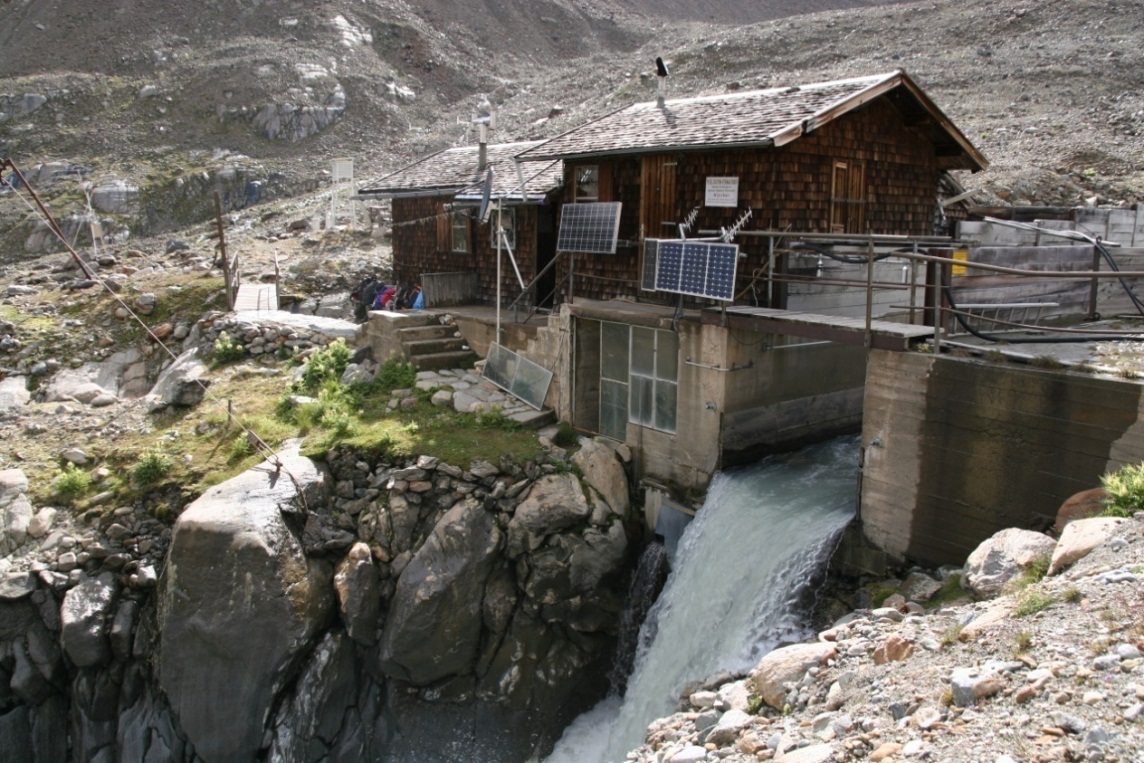 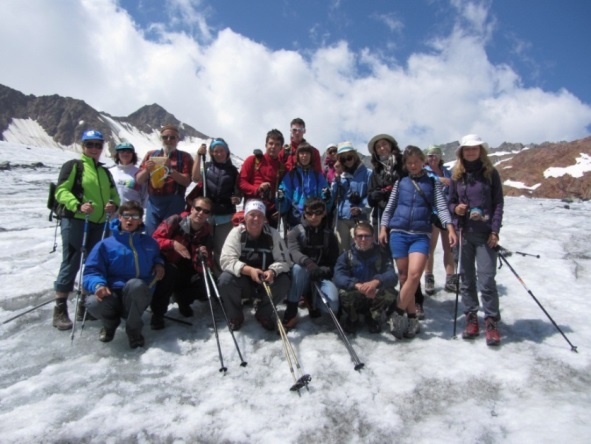 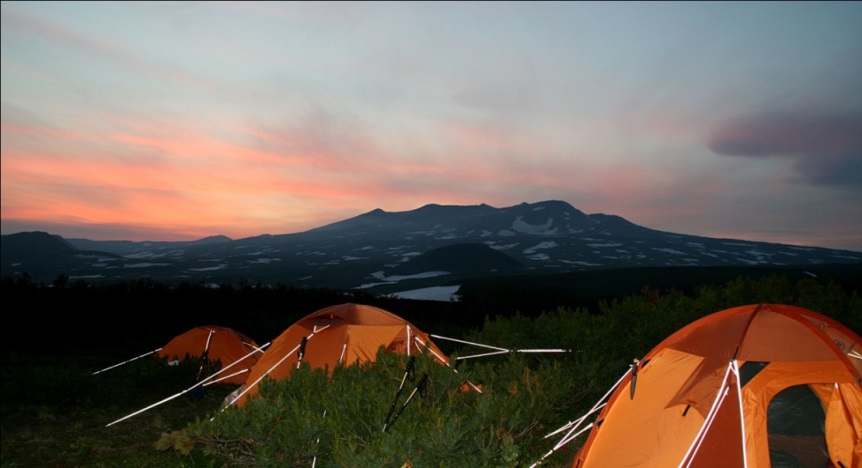 Камчатка
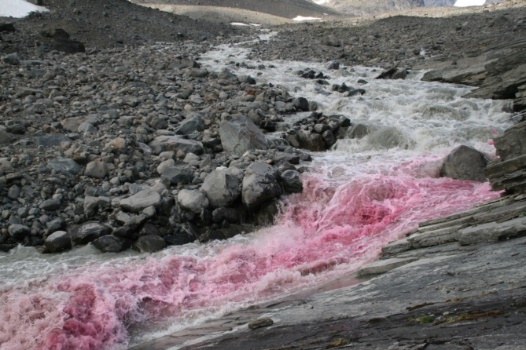 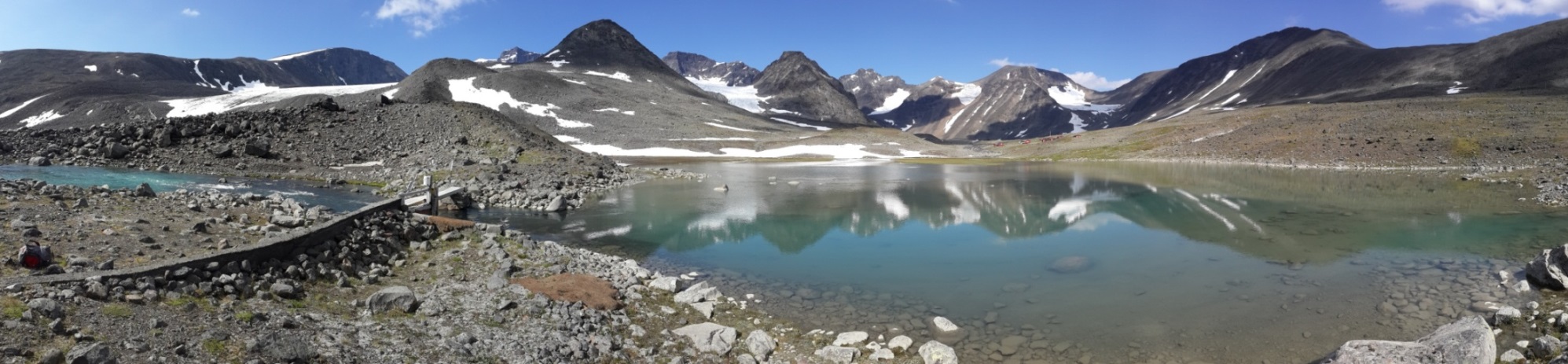 Швеция
18. Наши производственные практики и экспедиции
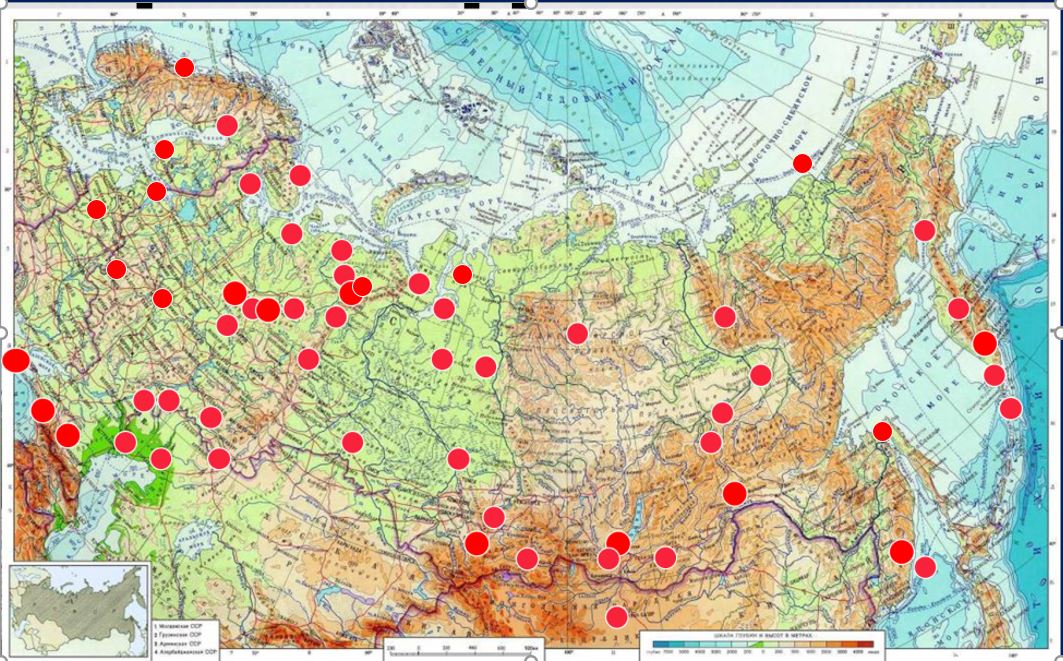 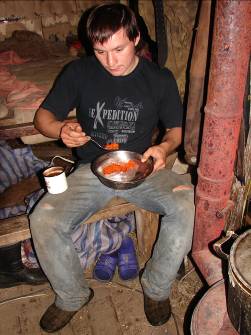 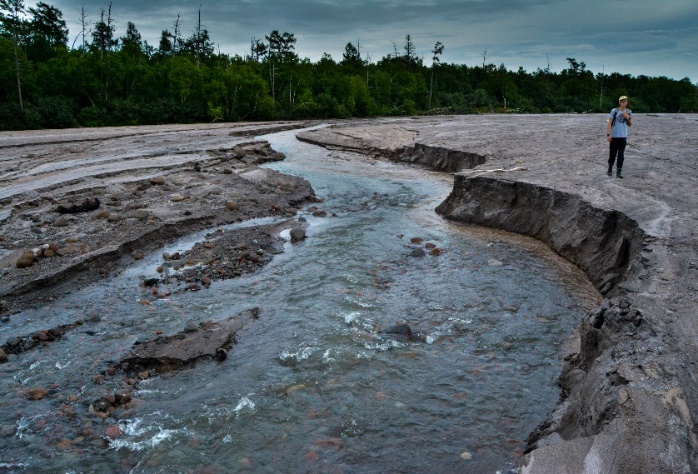 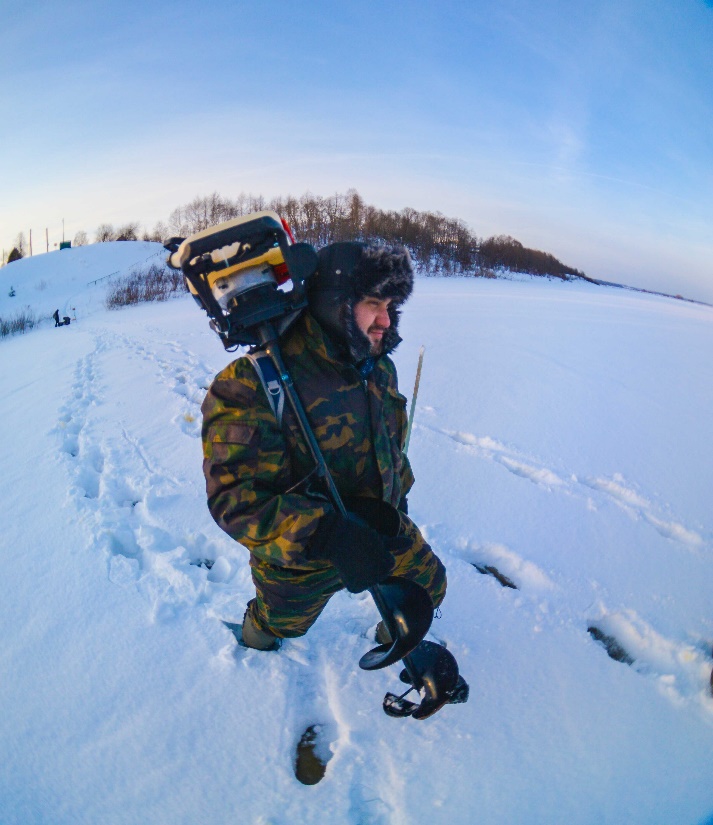 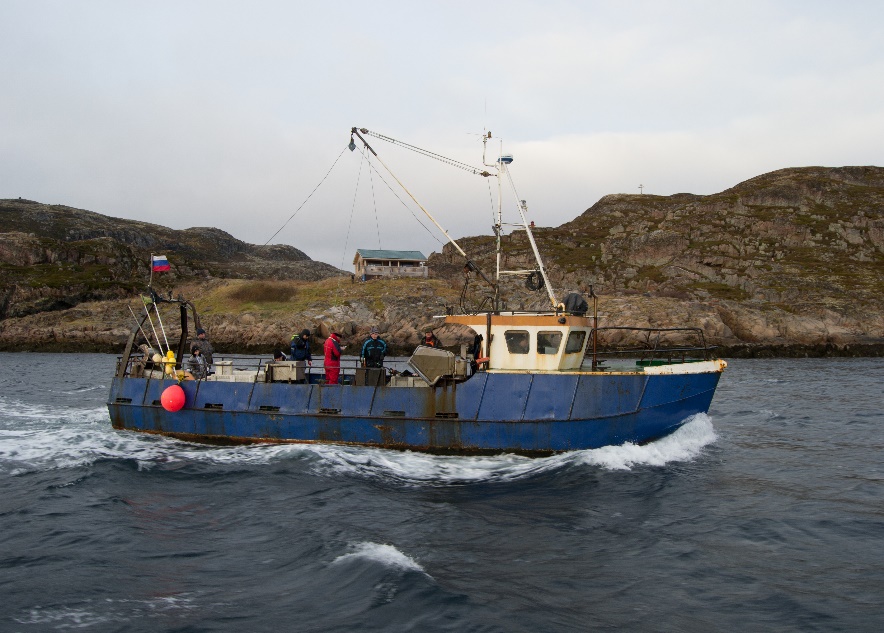 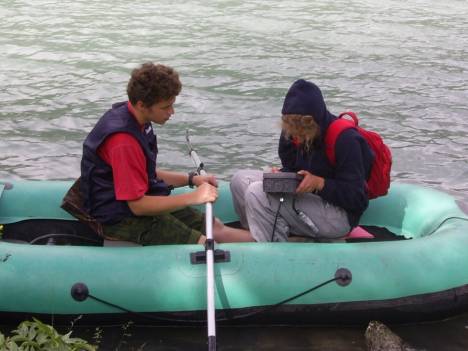 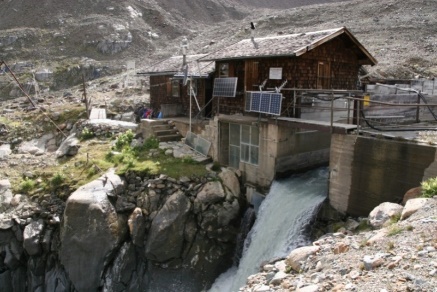 19. Где работают наши выпускники?
В 2019 Г. ДВОЕ НАШИХ ВЫПУСКНИКОВ – ДИРЕКТОР ИНСТИТУТА ВОДНЫХ ПРОБЛЕМ РАН А.Н. ГЕЛЬФАН И ДИРЕКТОР БАЙКАЛЬСКОГО ИНСТИТУТА ПРИРОДОПОЛЗОВАНИЯ СО РАН Е.Ж. ГАРМАЕВ ИЗБРАНЫ ЧЛЕНАМИ-КОРРЕСПОНДЕНТАМИ РАН
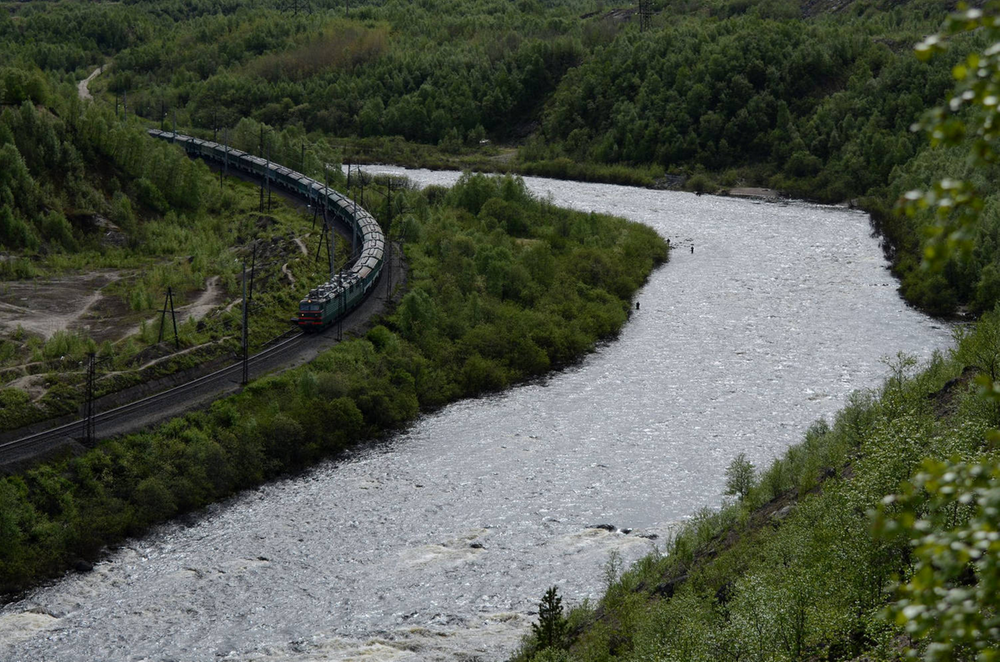 ДОБРО ПОЖАЛОВАТЬ!
Кафедра гидрологии суши:
Главное здание МГУ имени М.В. Ломоносова,
Географический факультет, 17 этаж, ауд. 1721-1725.
Тел. (495)-939-15-33